Органи державної влади в Україні
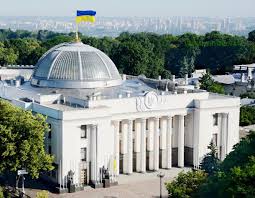 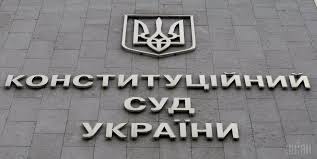 Держава – це суспільний організм,який складається з окремих людей,подібно до того,як живий організм складається з клітин.

                                                  Г.Спенсер
Органи державної влади
Виконавча влада
Законодавча
влада
Судова 
влада
Органи державної влади
Президент україни
Президент України
Виконавча влада
Законодавча
влада
Судова 
влада
Конституційний Суд
Суди загальної юрисдикції
Парламент
Верховна Рада
Уряд
Кабінет Міністрів
Хто може стати депутатом в Україні?
Громадянин України
21 рік
Дієздатна особа
Проживає в Україні 
    останні  5 років



Не може бути обраний 
    депутатом громадянин, який має непогашену
    судимість
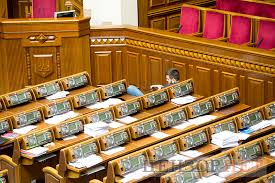 Хто може стати президентом України?
Громадянин України
35 років 
Має право голосу
Володіє державною мовою
Проживає в Україні останні
   10 років перед виборами
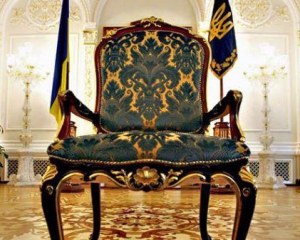 Хто може стати суддею в Україні?
Громадянин України,
    рекомендований комісією суддів         
30-65 років
Вища юридична освіта
Стаж роботи в галузі права
    не менше 5-х років
   Володіє державною  мо
   вою
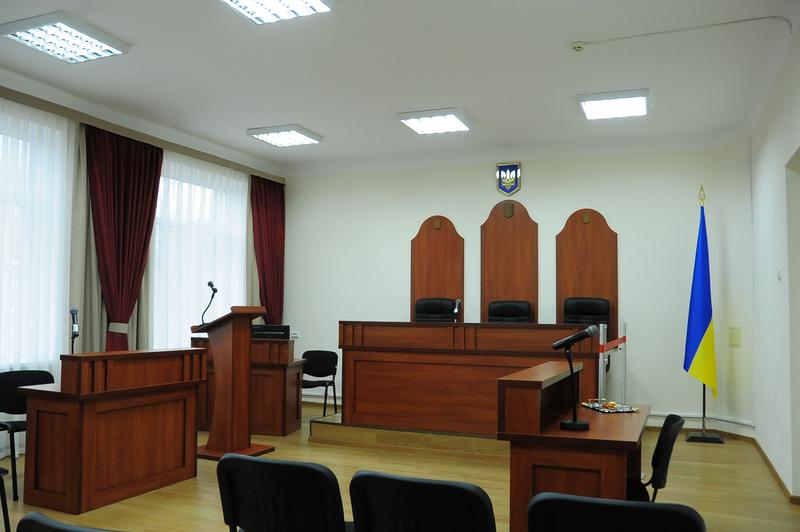 Конституція України
Стаття 1. Україна є суверенна і незалежна , демократична , соціальна держава.
 Стаття 5. Носієм суверенітету і єдиним    джерелом влади в Україні є народ.
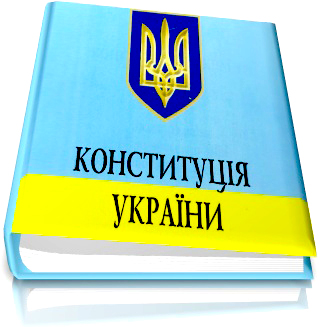 Повноваження Президента України
Представляє Україну в міжнародних відносинах
Є Верховним Головнокомандуючим Збройних сил
Очолює Раду Національної безпеки і оборони
Приймає рішення про мобілізацію і впровадження воєнного стану
Нагороджує державними нагородами
Присвоює вищі військові звання,чини,ранги
Підписує закони або накладає вето
Видає укази та распорядження
Здійснює помилування засудженних
Призначає суддів Конституційного Суду

Президент не має права передавати свої повноваження іншим особам та органам
Повноваження Верховної Ради
Прийняття законів України
Внесення змін до Конституції України
Призначення референдумів
Визначення внутрішньої і зовнішньої політики
Призначення строків виборів Президента
Затвердження Державного бюджету України
Затвердження чисельності Збройних сил України
Здійснення контролю за діяльністю Кабміну України
Оголошення за поданням Президента стану війни і миру
Призначення суддів Конституційного Суду  України
Призначення Уповноваженого з прав людини(омбудсмена)
Встановлення державних символів України
Повноваження Уряду України
Здійснення зовнішньої і і внутрішньої політики 
Забезпечення виконання Конституції і законів 
Забезпечення дотримання прав і свобод людини
Розробка і здійснення програми економічного,соціального і культурного розвитку
 Координація роботи міністерств і відомств
Забезпечує проведення фінансової,цінової і податкової політики
Забеспечення прав і свобод громадян
Призначення і звільнення органів виконавчої влади
Організація  і здійснення зовнішньоекономічної діяльності
Забеспечення рівних умов розвитку всіх форм власності
Функції судової влади
Здійснення правосуддя: розгляд і виршення соціальних конфліктів
Судовий контроль(нагляд) за законністю застосування засобів процессуального примусу
Тлумачення правових норм,яке пов’язано з реалізацією  повноважень Конституційного Суду
Обмеження правосуб’єктності громадян України(визнання громадянина недієздатним)
Засади судочинства
Законність
Рівність усіх перед законом
Презумпція невинуватості
Змагальність сторін та надання суду доказів
Підтримання обвинувачення в суді прокурором
Забезпечення права на захист
Обов’язковість судового рішення
Забеспечення апеляційного та касаційного оскарження рішень суду
Гласність судового процесу
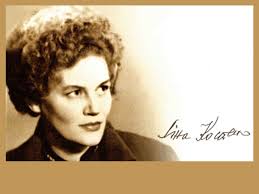 «  Якби кожен усвідомив, що держава – це він, то досі у нас вже була б достойна держава.»
« Кожен з нас – президент. Кожен   із нас присягнув  на вірність  Україні. Кожен із нас несе    відповідальність…»
Кожен народ вартий 
свого правителя…
                              Сократ